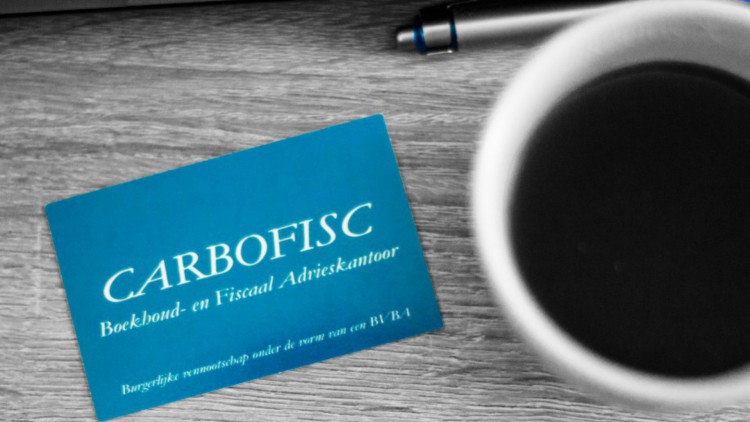 Info-sessie Kantoor Carbofisc
Sociaal verzekeringsfonds
OVERHEID



Sociaal Verzekeringsfonds




ZELFSTANDIGE
SOCIALE ZEKERHEID

Pensioen
Ziekteverzekering
Kinderbijslag
Adviesverlening


Berekenen en innen van sociale bijdragen
[Speaker Notes: Berekenen en innen sociale bijdragen en adviesverlening]
eenmanszaak of vennootschap
[Speaker Notes: Eenmanszaak:

Elke zelfstandige: natuurlijk persoon zonder sprake van arbeidsovereenkomst  heeft een eigen ondernemingsnummer of btw-nummer

Zelfstandig helper: zelfstandige bijstaat of vervangt, geen sprake van gezag  geen eigen ondernemingsnummer        			
Meewerkende echtgenoot: partner helpen in de eenmanszaak

Vennootschap

Mandatarissen binnen een vennootschap
Zaakvoerder
Bestuurder
Werkend vennoot

Wat zijn de voor- en nadelen van een eenmanszaak ?

Wat zijn de voor- en nadelen van een vennootschap ?

Welke zijn de verschillende vennootschapsvormen ?]
eenmanszaak
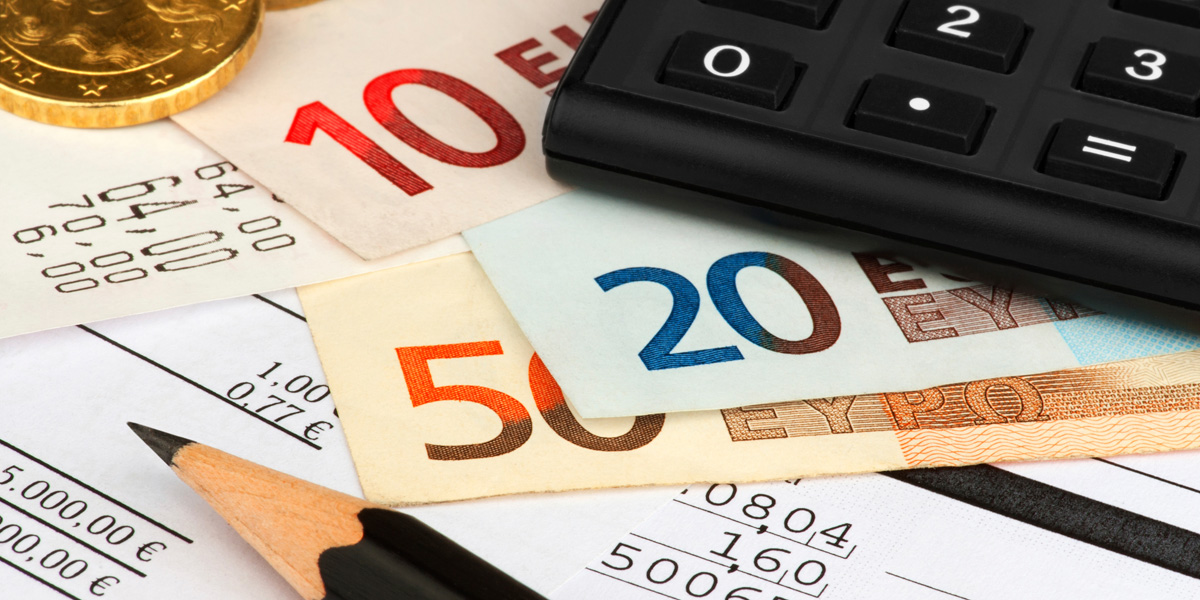 Bruto-inkomen
-kosten
-sociale bijdragen
Netto belastbaar inkomen
 sociale bijdragen
[Speaker Notes: Hoeveel betalen….]
vennootschap
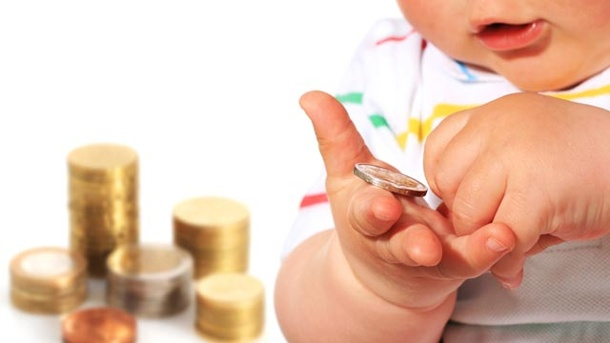 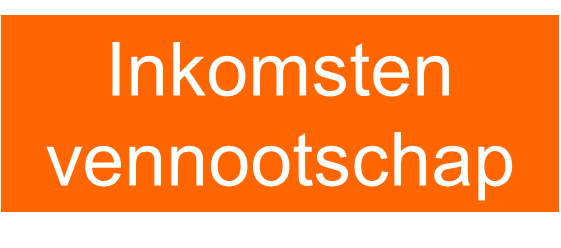 Bezoldiging
zaakvoerder
Sociale  bijdragen
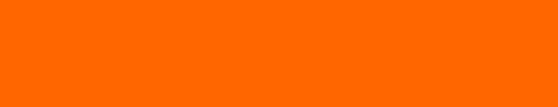 [Speaker Notes: Hoeveel betalen….]
Hoe aansluiten?
HOOFDBEROEP    			BIJBEROEP



	

	geen andere activiteit   		 loontrekkende activiteit
Verschil hoofdberoep - bijberoep
Hoofdberoep
Minimumbijdrage: ongeveer 700 euro per kwartaal 
Basis: netto belastbaar inkomen van ongeveer 13.300 euro

Bijberoep
Minimumbijdrage: ongeveer 80 euro per kwartaal 
Basis: netto belastbaar inkomen van ongeveer 1.470 euro


Opgelet: 
steeds een regularisatie eens het werkelijke inkomen gekend is: 
21% op de winst
Elk jaar een Afrekening
Voorlopige bijdrage op N-3
Regularisatie in N+2
Definitieve berekening op N
Te weinig betaald: bijvordering
Te veel betaald: teruggave
Afrekening bijdrage 2015
2015: winst gemaakt


2016: aangegeven aan de belastingen


2017:  doorgestroomd naar het rijksregister


	Fondsen rekenen af: bijbetalen of terug te krijgen
Afrekening bijdrage 2016
2016: winst gemaakt

2017: aangegeven aan de belastingen

2018:  zal doorstromen naar het rijksregister


	fondsen rekenen af in 2018:
	bij betalen of terug te krijgen

	mag bijbetaald worden in 2017 zodat bedrag in kosten 	komt in 2017
Bijdrage 2017
Voorlopig betaald op basis inkomen 2014

Carbofisc maakt raming winst 2017

Automatische afrekening zal gebeuren in 2019


MAAR: 
bijdragen vrijwillig verhogen = extra kosten in 2017
bijdragen verlagen met motivatie
Reserves
Ontstaan door: 
Vrijwillig verhogen van voorgestelde bijdragen
Goedgekeurde verlaging
Automatische afrekening van 2015

Reserves 2016: 
vastgeklikt tot afrekening lente 2018

Reserves 2017: 
terug vragen voor eind december
of aanwenden voor kwartaal 4
Rechten als zelfstandige
Uitkering Ziekte
Wettelijk Pensioen
Kinderbijslag
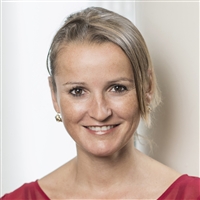 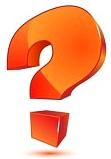 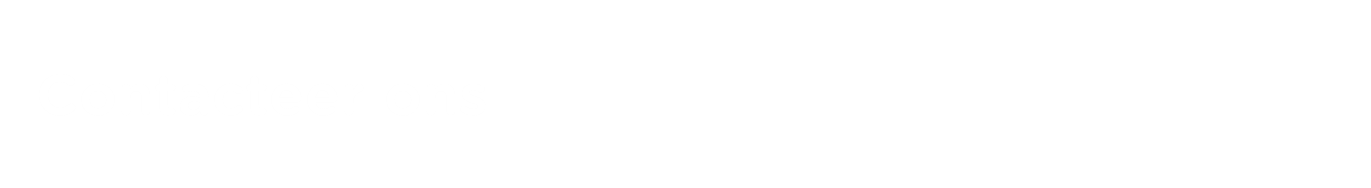 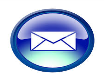 mieke.vercauteren@xerius.be
www.linkedin.com/in/miekevercauteren
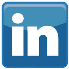 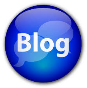 www.xerius.be/blog